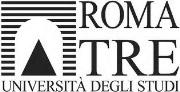 E’ possibile analizzare l’interazione tra fisiologia di un artista e la sua opera?
Marianna Mita
Fabrizio Fontana
Pio Alfonso Russo
Ophthalmology and Art: "Simulation of Monet’s Cataracts and Degas’ Retinal Disease"
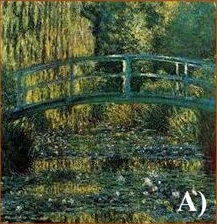 Michael Marmor
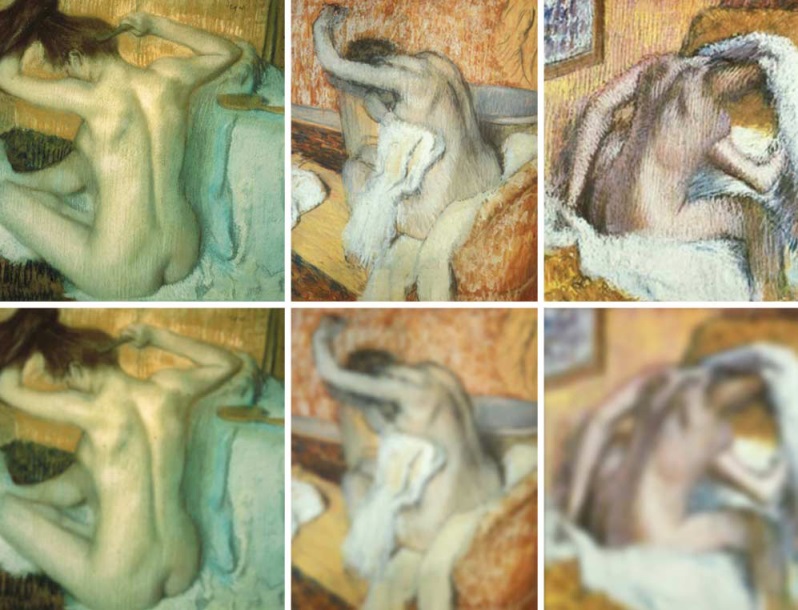 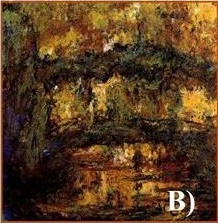 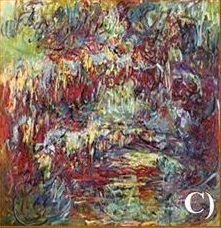 Dipinti di Monet
Dipinti di Degas
FASI DEL LAVORO
PRIMA FASE
Campione esaminato
21 con CATARATTA senile
di età media 76 ± 9 anni
23 soggetti
2 senza patologia
di età media 26.5 ± 2 anni
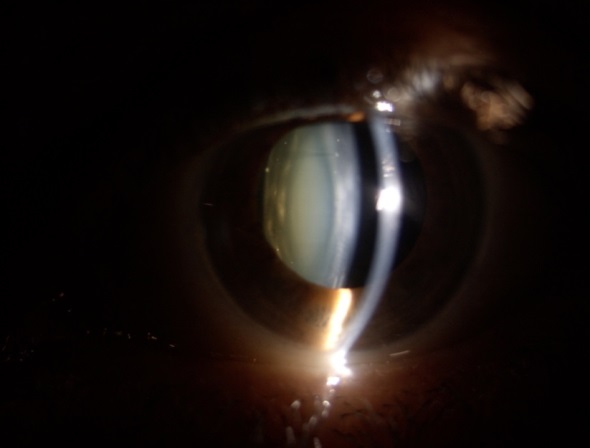 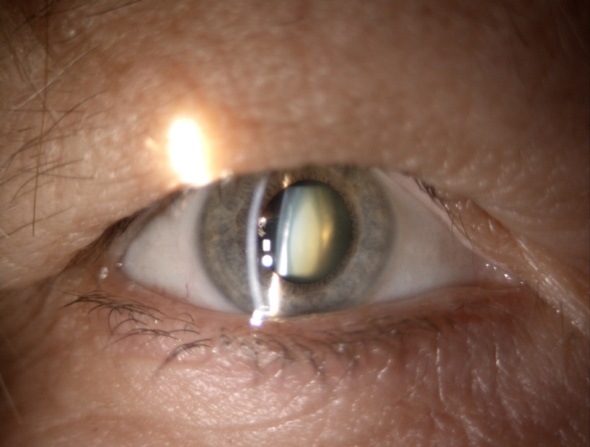 SECONDA FASE
Test di Farnsworth-Munsell 100-Hue
(Test proposto al paziente con apparecchiatura ‘’Vision-Chart ‘’della CSO Italia)
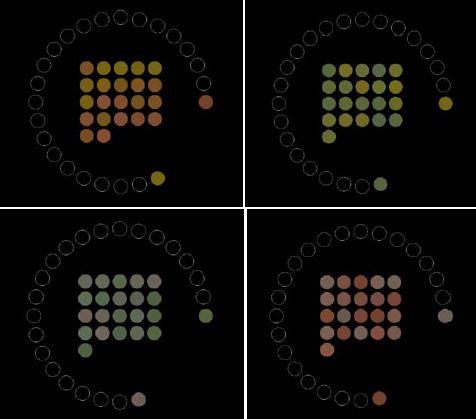 2° quadrante
Bottoni 23-43
1° quadrante
Bottoni 1-22
1) IDENTIFICARE
2) CLASSIFICARE
3) valutare
4° quadrante
Bottoni 65-85
3° quadrante
Bottoni 44-64
TERZA FASE
Analisi del deficit
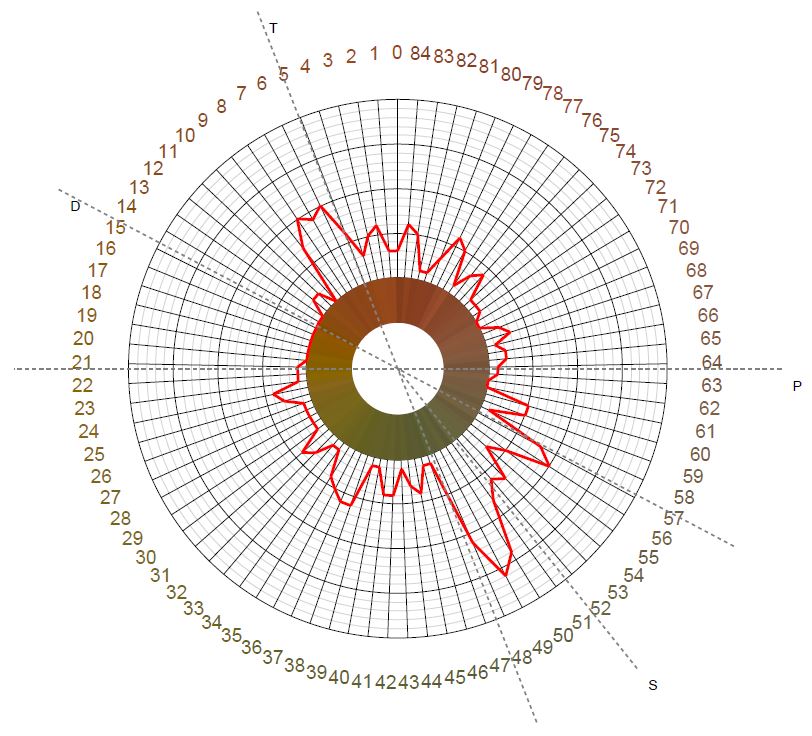 1) Ricavare i valori numerici dei deficit dai pdf
2) Costruire una tabella di valori
3) Fare un grafico del valor medio
Grafico della media del deficit dei 21 pazienti
I Range in cui si evidenzia il maggior deficit in termini di bottoni
85-10
45-55
Soggetti con discromatopsie acquisite, di tipo tritan, confonderanno bottoni tra 85-10 e 40-55

 Hart, William M. Acquired Dyschromatopsias. Survey of Ophthalmology. 1987, Vol. 32, 1.
Grafico polare delle medie con evidenziati gli assi di confusione dei difetti:
Protan
Deutan
Tritan
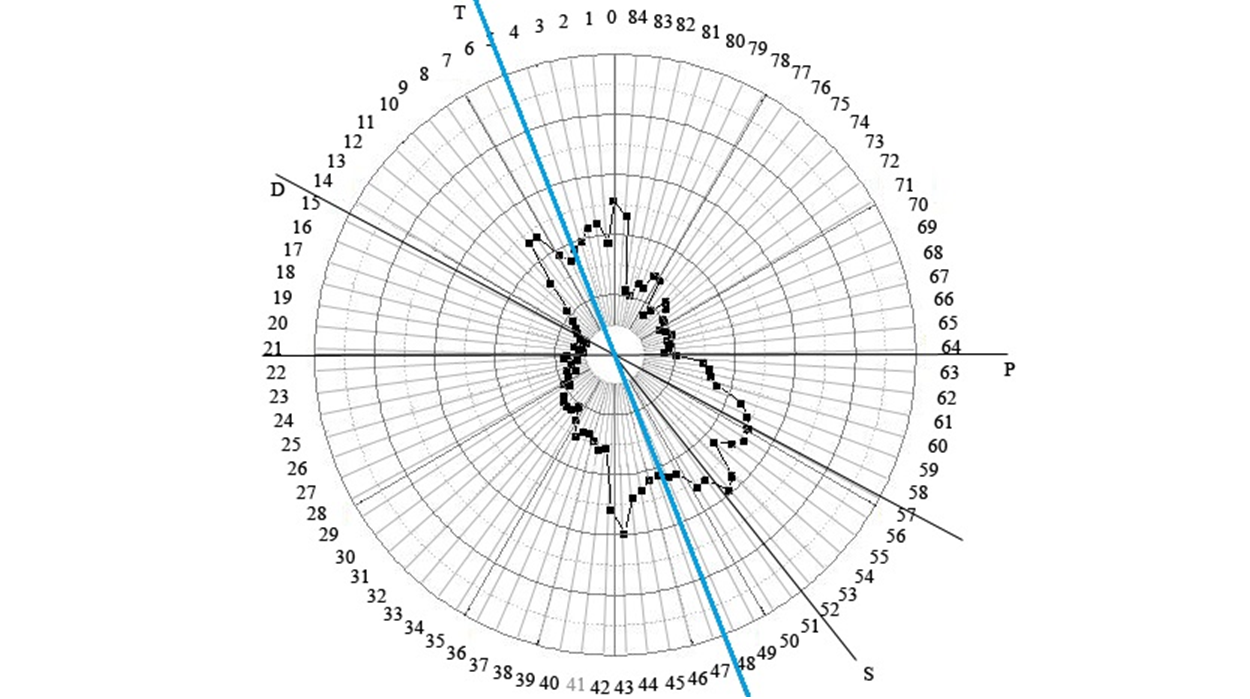 Due zone diametralmente opposte di confusione di colore definiscono un asse lungo il quale si manifesta la confusione.
                     William Hart,"Acquired Discromatopsias " ,1987
QUARTA FASE
Correlazione dei bottoni alle λ dello spettro del visibile
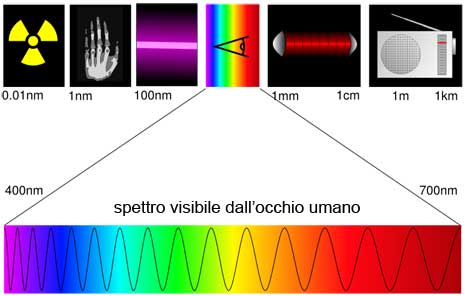 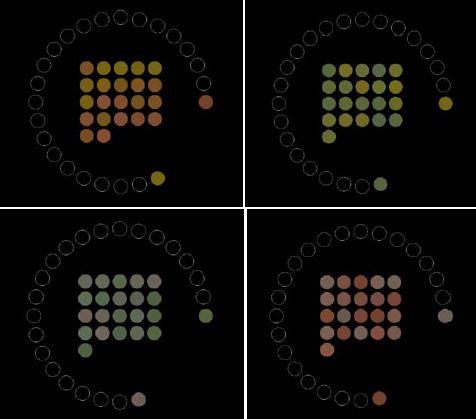 Associare λD ad ogni bottone
CIE 1931 (Commission International del’Éclairage)
Rappresenta le cromaticità che l’occhio umano può percepire
William Hart "Acquired Dischromatopsias",1987
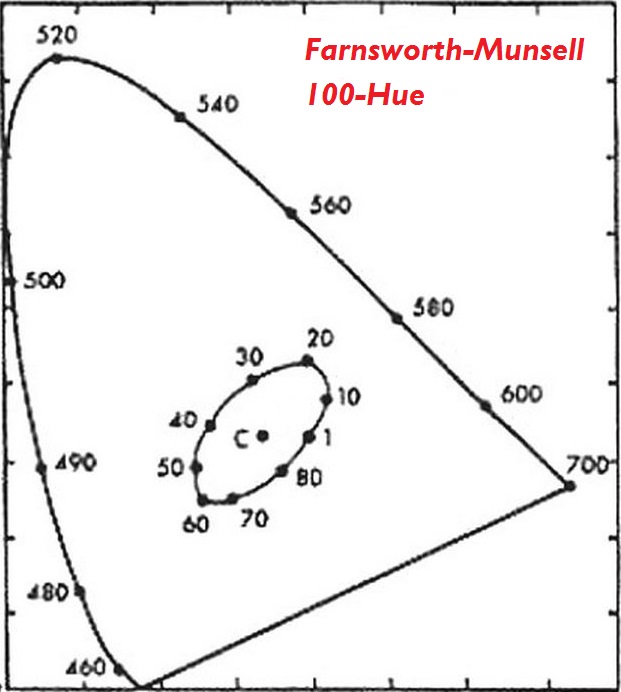 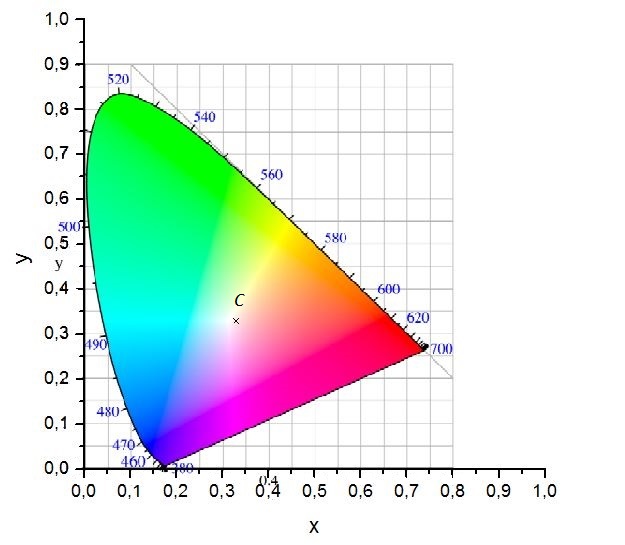 C (x=0,33; y=0,33)
Sulla curva sono situati i colori spettrali
573 nm
Sulla retta dei porpora i colori non spettrali ottenuti dalla combinazione di blu e rosso
Grafico delle medie dei deficit di pazienti AFFETTI DA CATARATTA
taglio
assorbimento
475nm-490nm
580nm-590nm
Grafico delle medie  dei deficit di pazienti 
NON AFFETTI DA CATARATTA
Abbiamo…

convertito e correlato delle misure fisiche a valori di percezione del colore.
CONCLUSIONI
verificato che la cataratta attenua e filtra le λ del visibile e taglia quelle del blu e del giallo.
validato ciò che Marmor ha ipotizzato e simulato con un programma di fotoritocco.
Quindi, in casi particolari, può emergere l’interazione tra la vita fisiologia di un artista e la sua opera.
GRAZIE PER L’ATTENZIONE
You must be positive to take tune of the world
Ponte Giapponese di Giverny
Dopo rimozione di cataratta
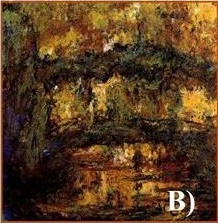 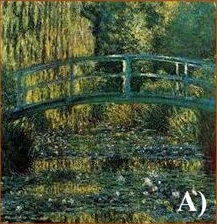 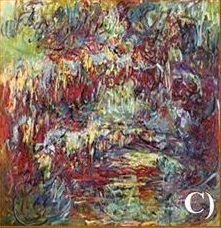 Massima influenza della patologia
Prima della patologia
Esempio di un diagramma polare del deficit in funzione dei bottoni ottenuto dall’apparecchiatura in formato pdf
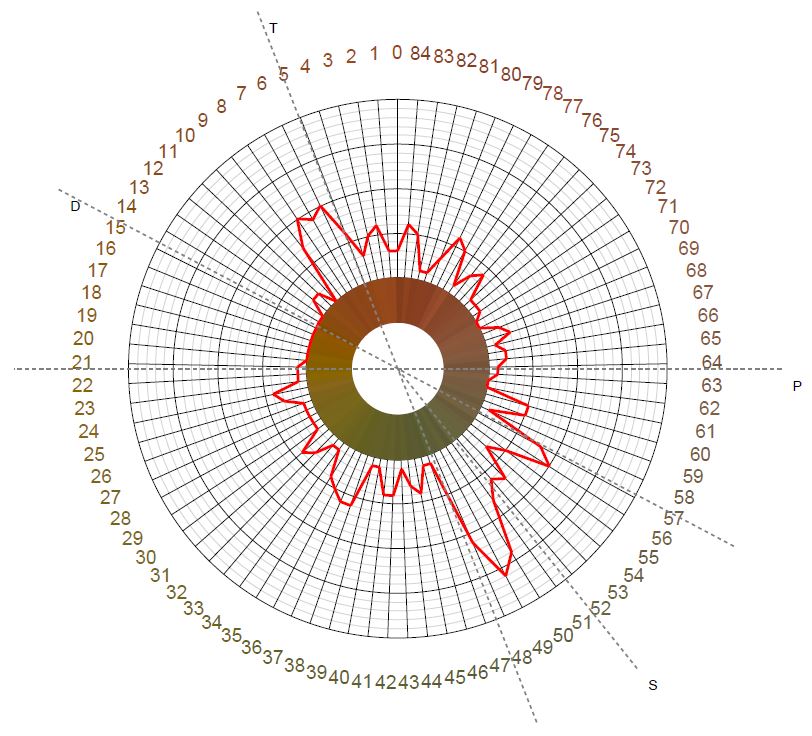 Es. Paziente n.1
Grafico polare F-M 100-H
Grafico polare Origin
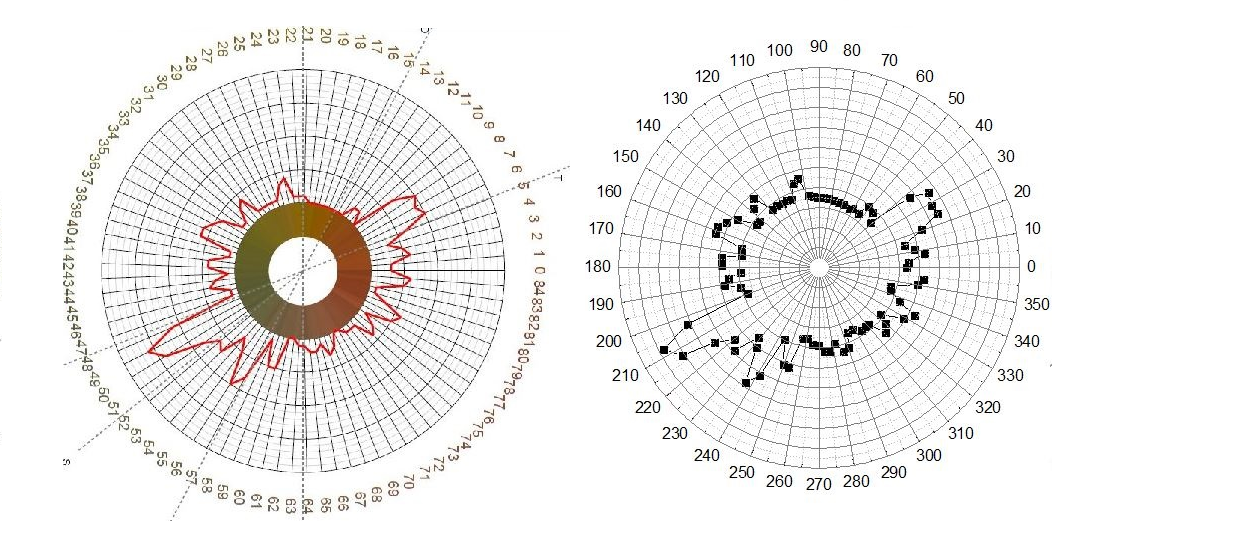 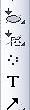 Coordinate ottenute:
Deficit              Angolo / Bottone
Tabella con valori numerici e calcolo della media con errore
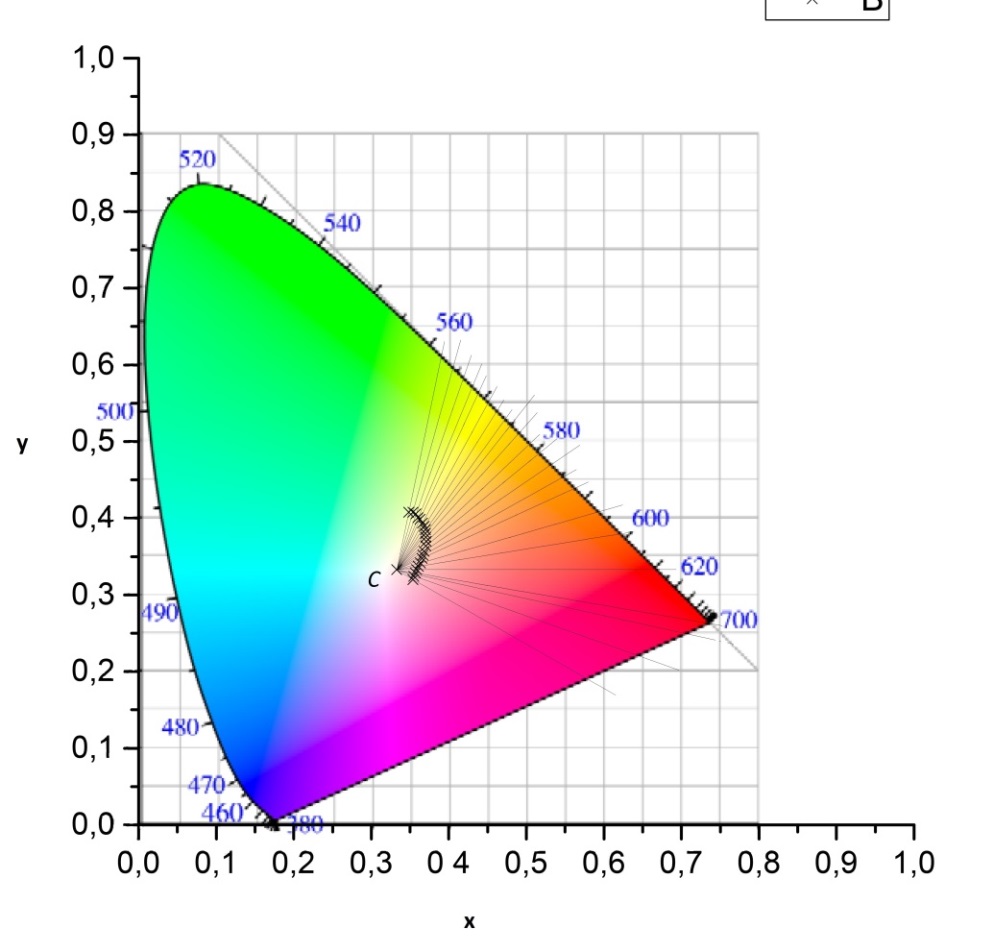 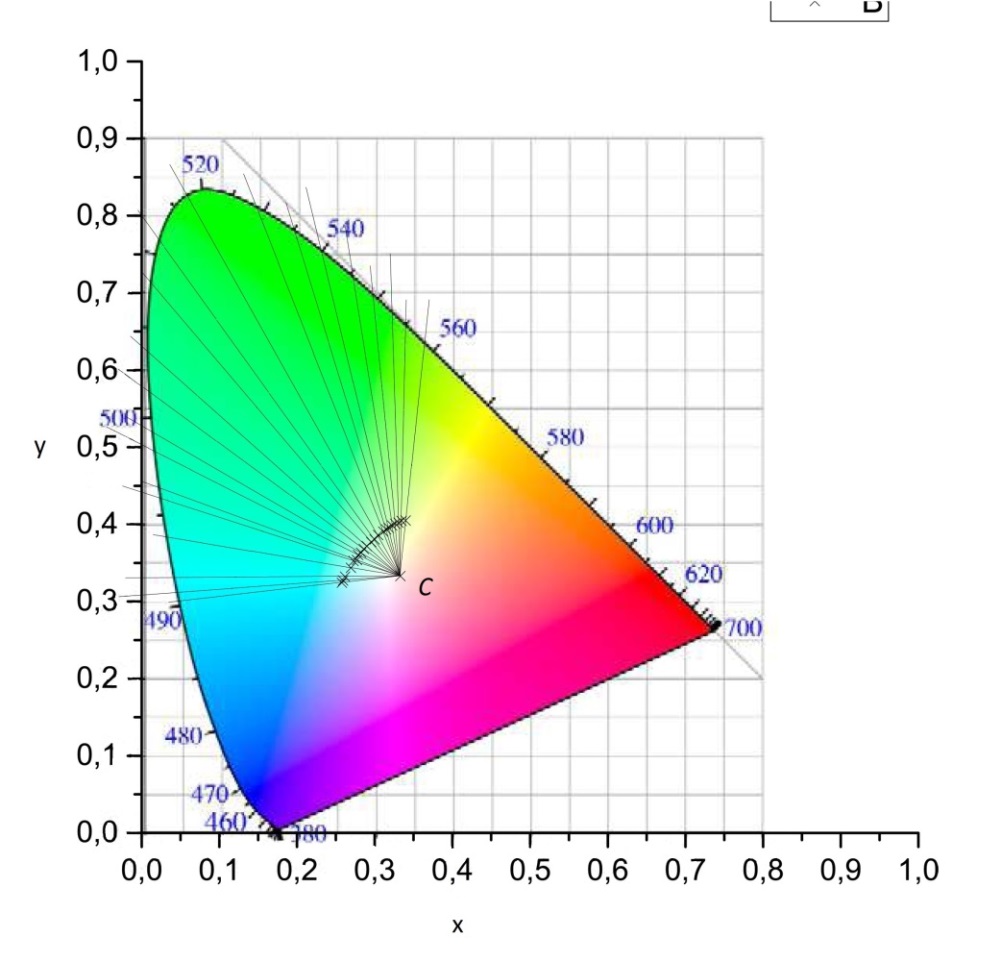 Coordinate colorimetriche            2° quadrante: 
    bottoni 23-43
Coordinate colorimetriche            1° quadrante: 
    bottoni 1-22
Coordinate colorimetriche            4° quadrante: 
    bottoni 65-85
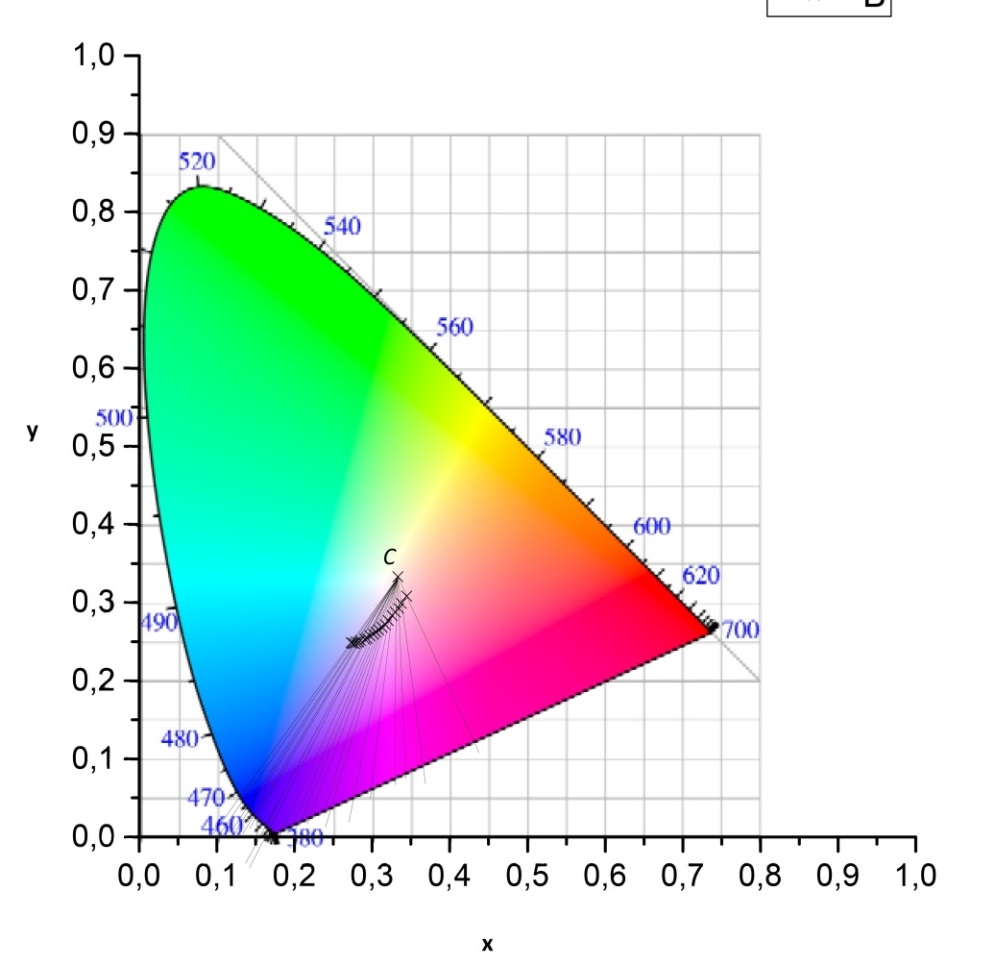 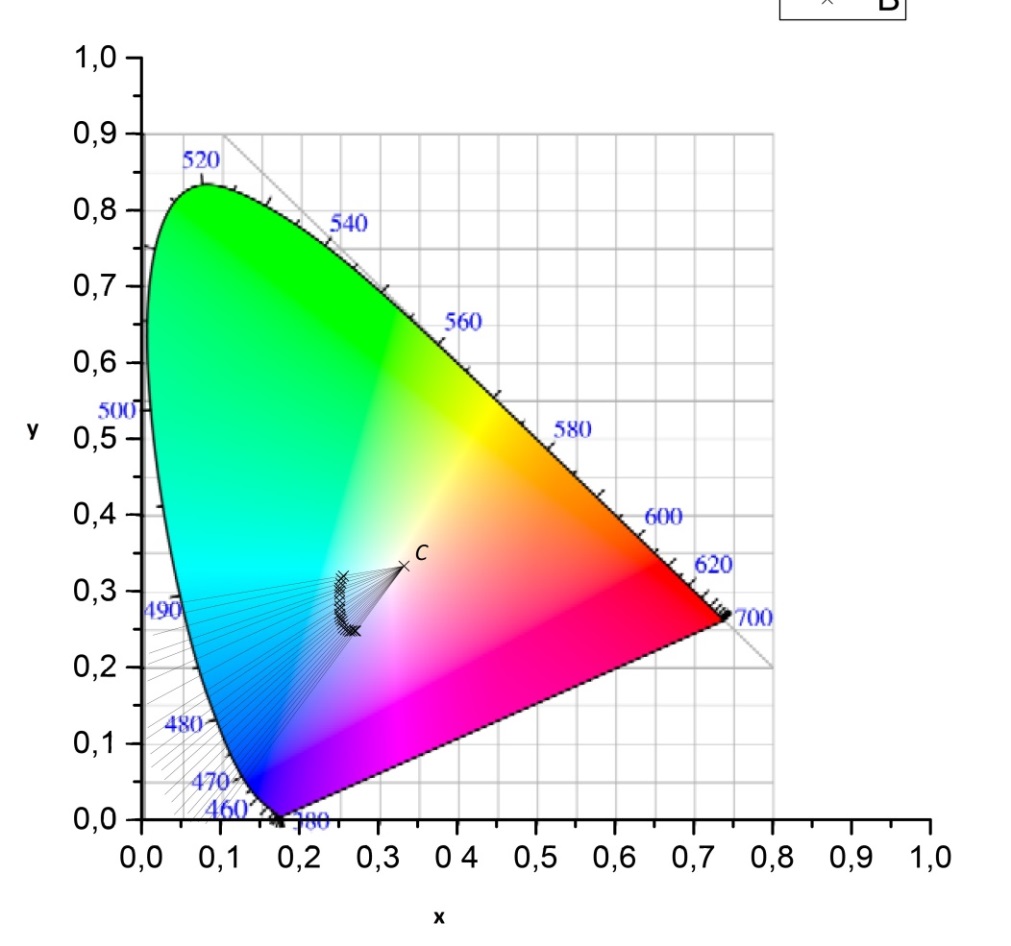 Coordinate colorimetriche            3° quadrante: 
    bottoni 44-64
Grafico delle differenze dei deficit
I Range in cui si evidenzia il maggior deficit in termini di λ
475nm-490nm
580nm-590nm